Please make your presentation on this slide.
（Please delete this text）
The size of poster slide is A0 （841mm×1189mm）.
Please use the OS standard font such as below.
　  - Times New Roman, Arial, Arial Black, Arial Narrow, Century, Century Gothic, Courier, Courier New, Georgia
It doesn't necessarily have to follow the following sample, but please write down “Title”, “Author name”and Affiliation.
Layout Sample
La
A0 Size
841mm × 1189mm
Title (60pt～ Bold)
Author name, Affiliation,E-mail: example1@example1.com
【Background】(40pt Bold)
****** ******** *********** ********* ******* **************** *********** ********** ********** ******* ********** *******
Objectes (40pt Bold)
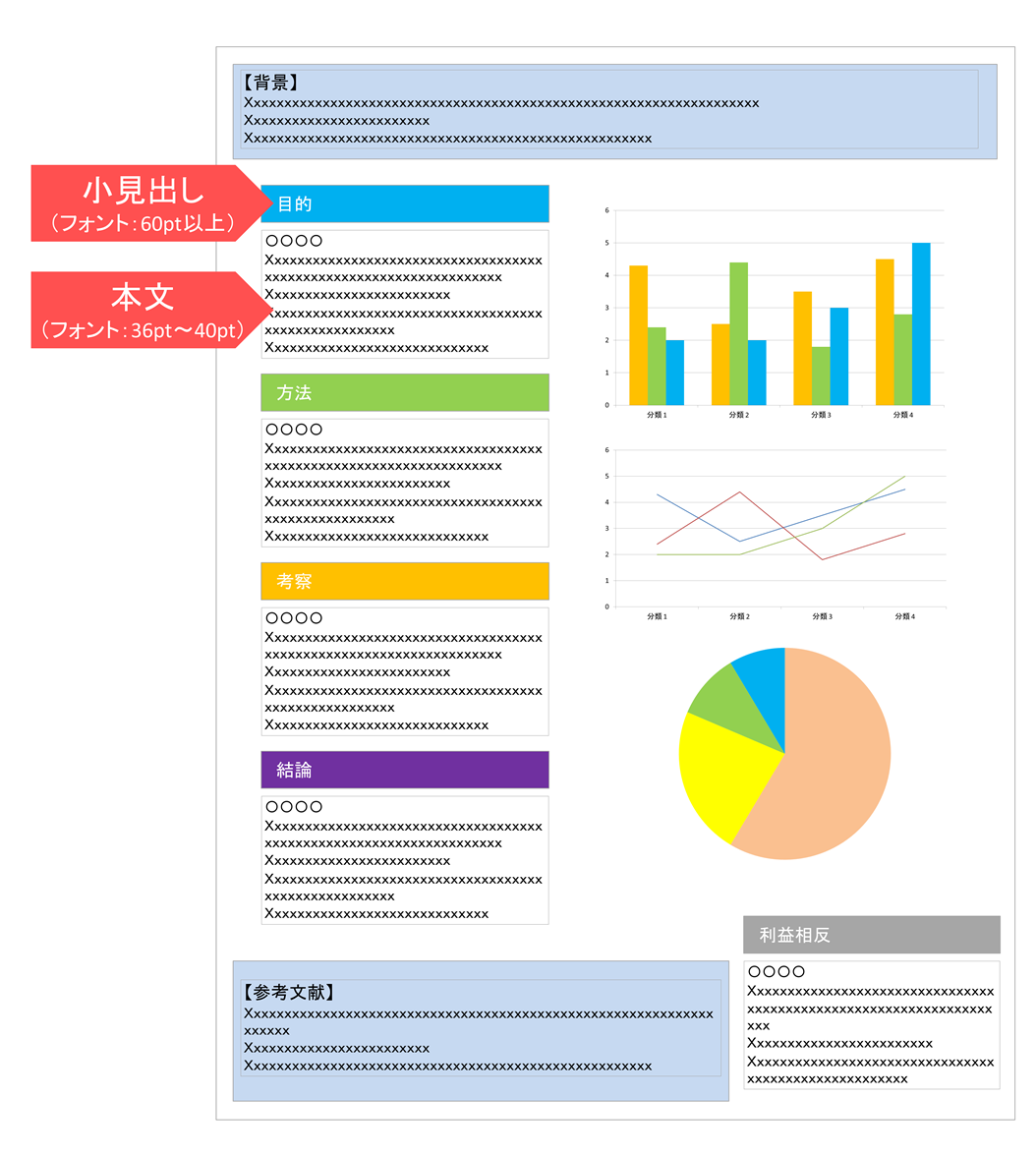 24pt～　****** ******** *********** ********* ******* **************** *********** ********** ********** ******* ********** *******
Method (40pt Bold)
24pt～　****** ******** *********** ********* ******* **************** *********** ********** ********** ******* ********** *******
1189mm
Discussion (40pt Bold)
24pt～　****** ******** *********** ********* ******* **************** *********** ********** ********** ******* ********** *******
Conclusion (40pt Bold)
24pt～　****** ******** *********** ********* ******* **************** *********** ********** ********** ******* ********** *******
841mm
【Reference】(40pt Bold)
****** ******** *********** ********* ******* **************** *********** ********** ********** ******* ********** *******